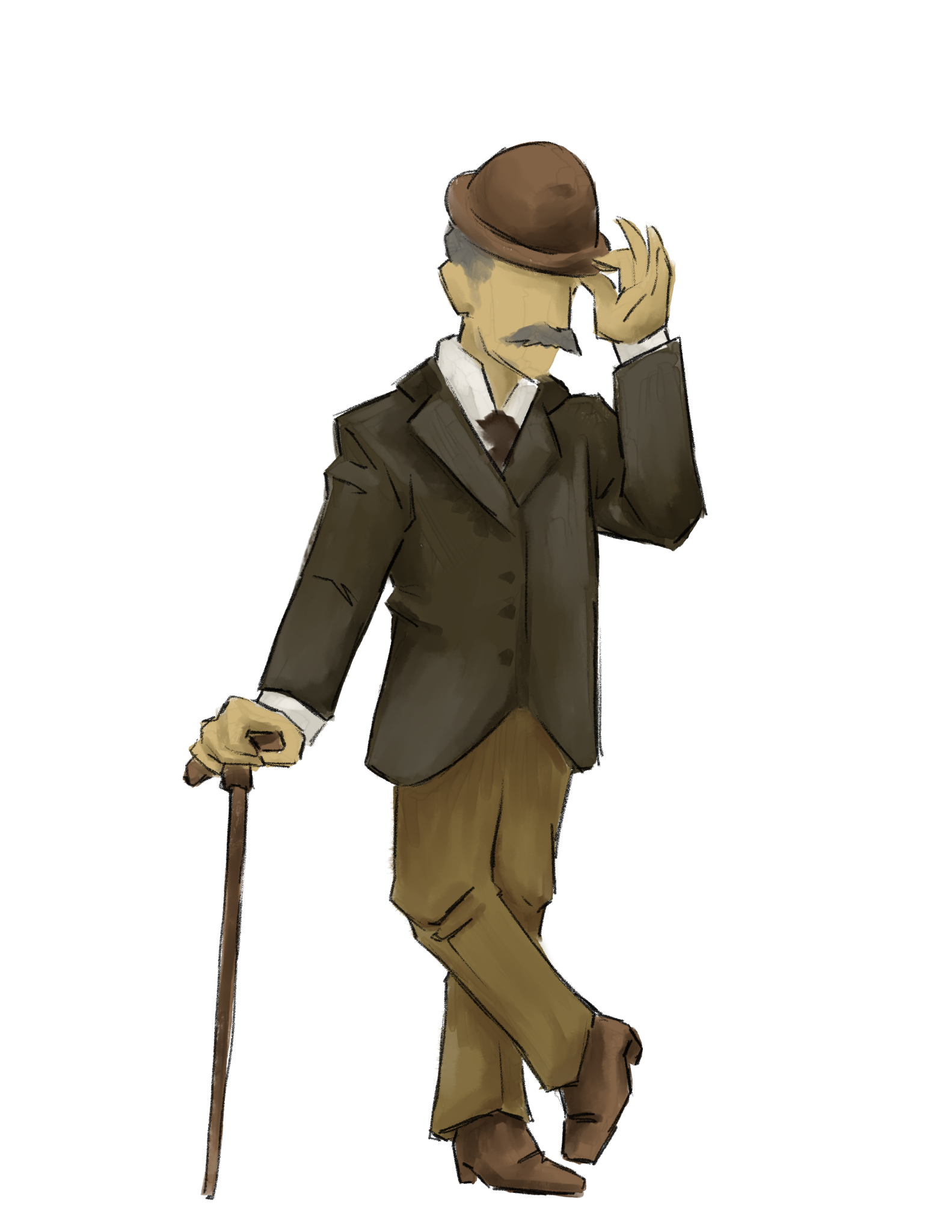 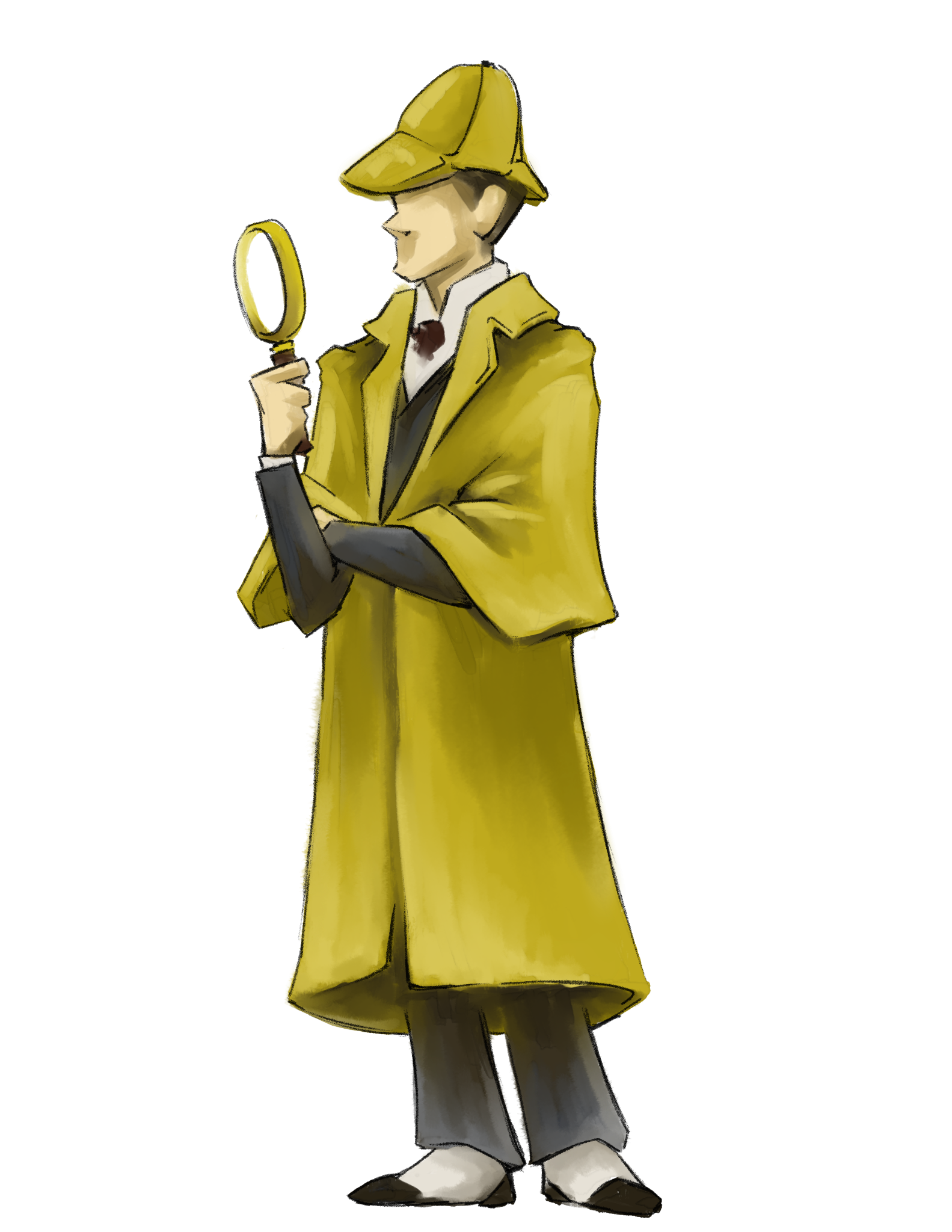 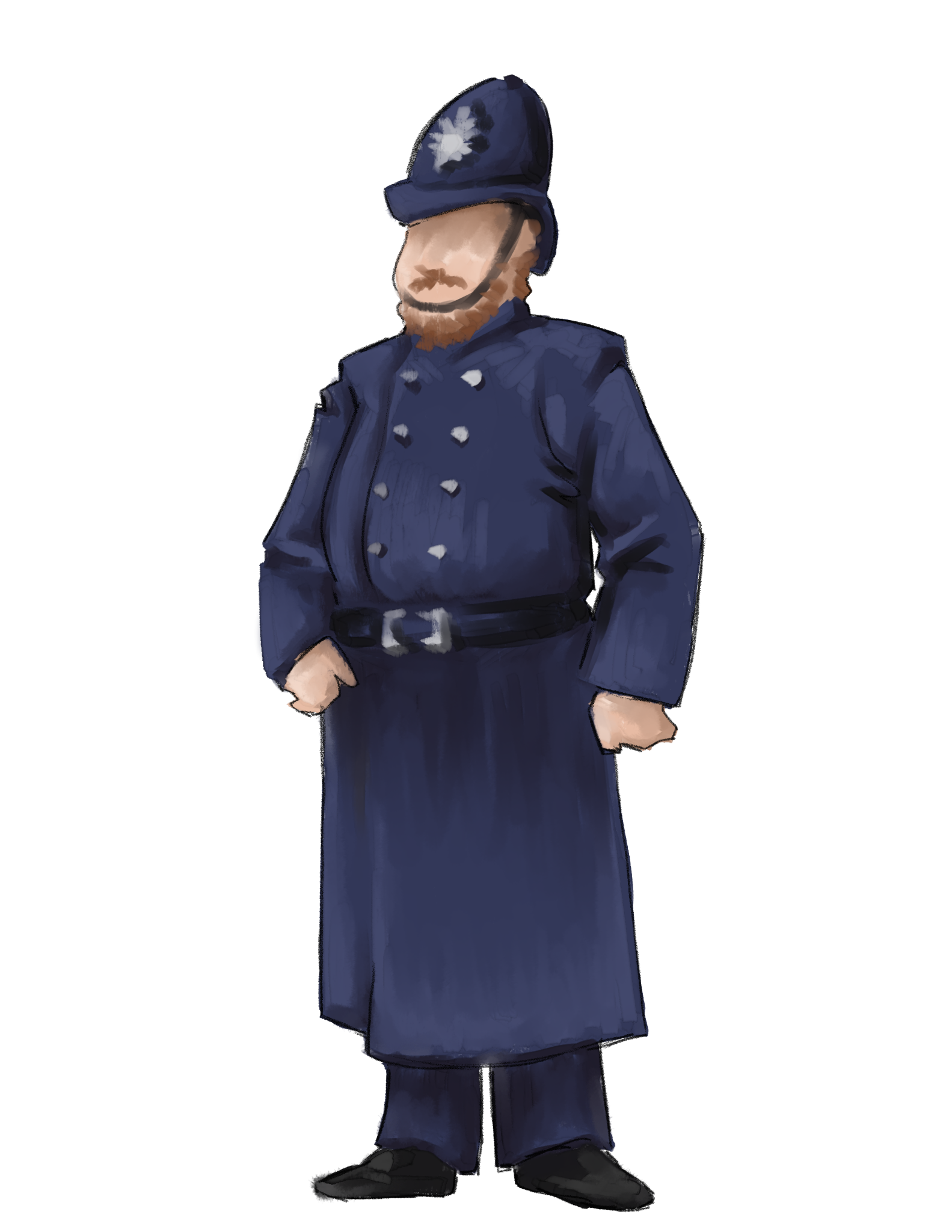 Creative 
Communicator
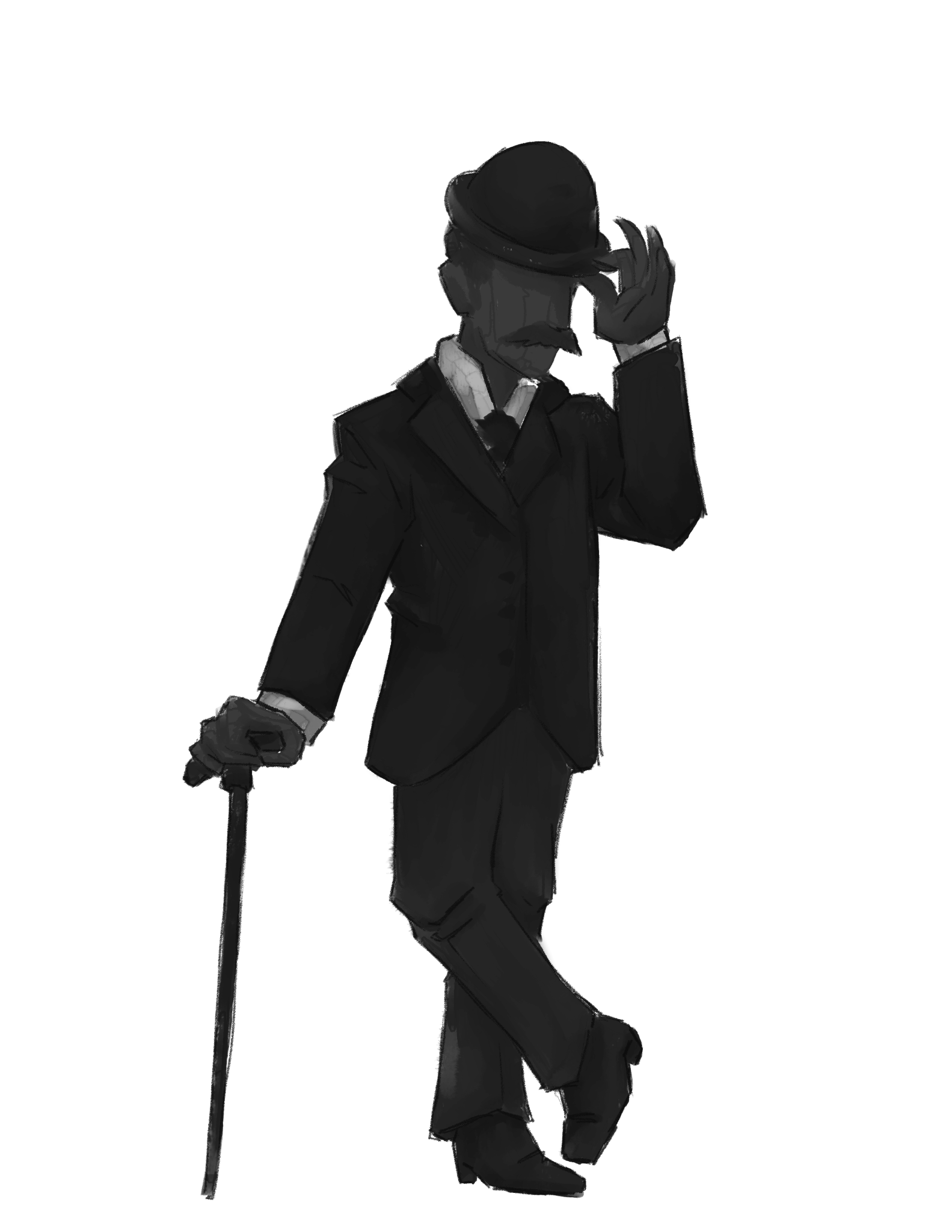 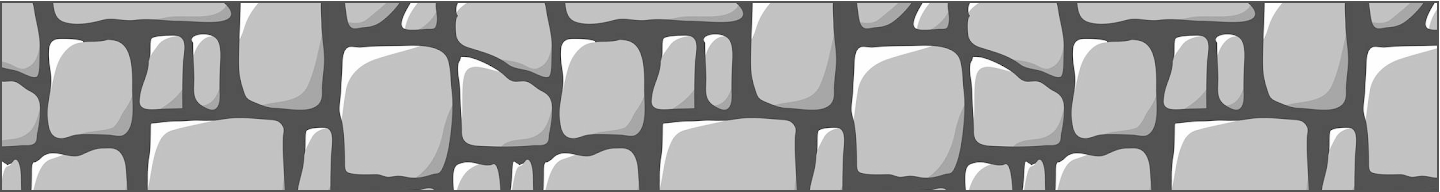 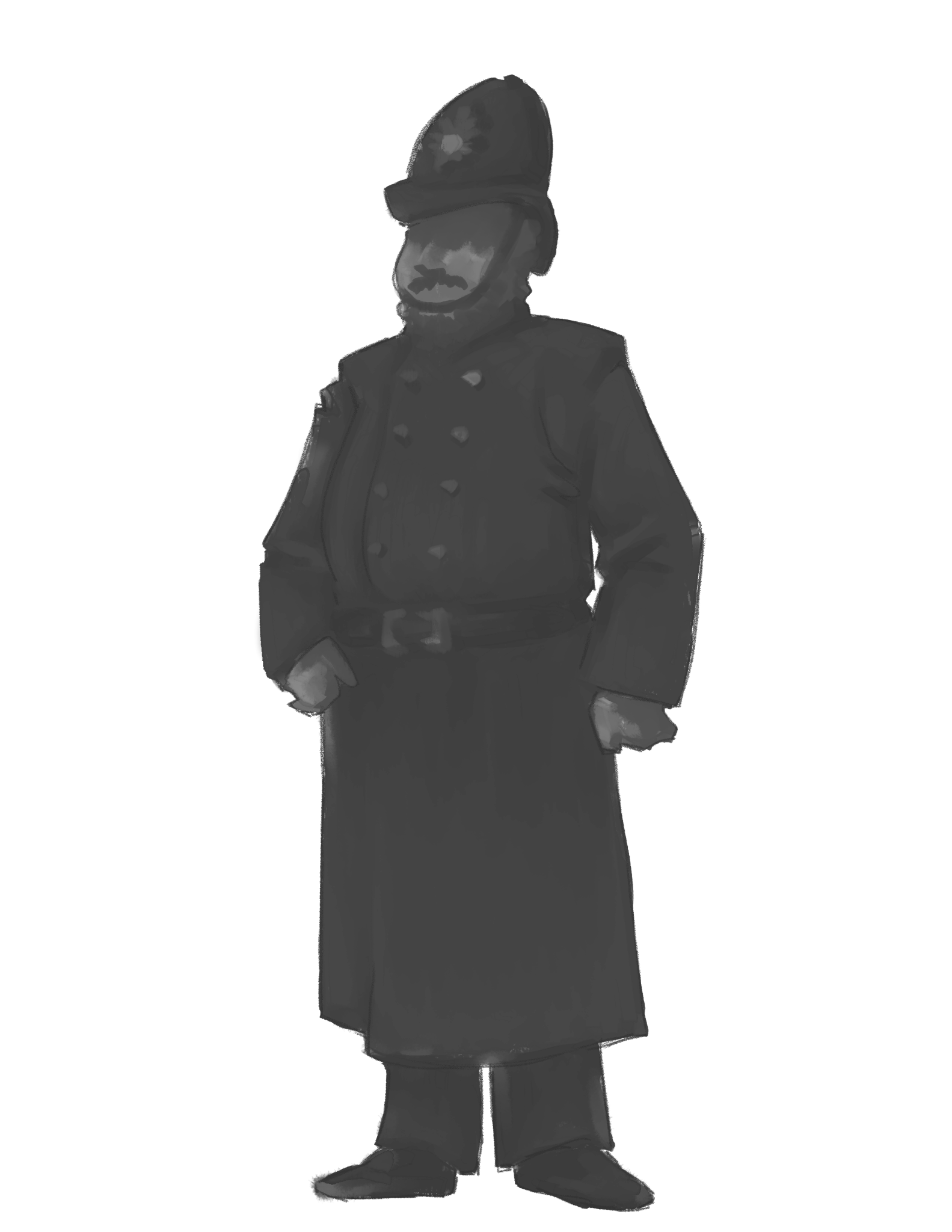 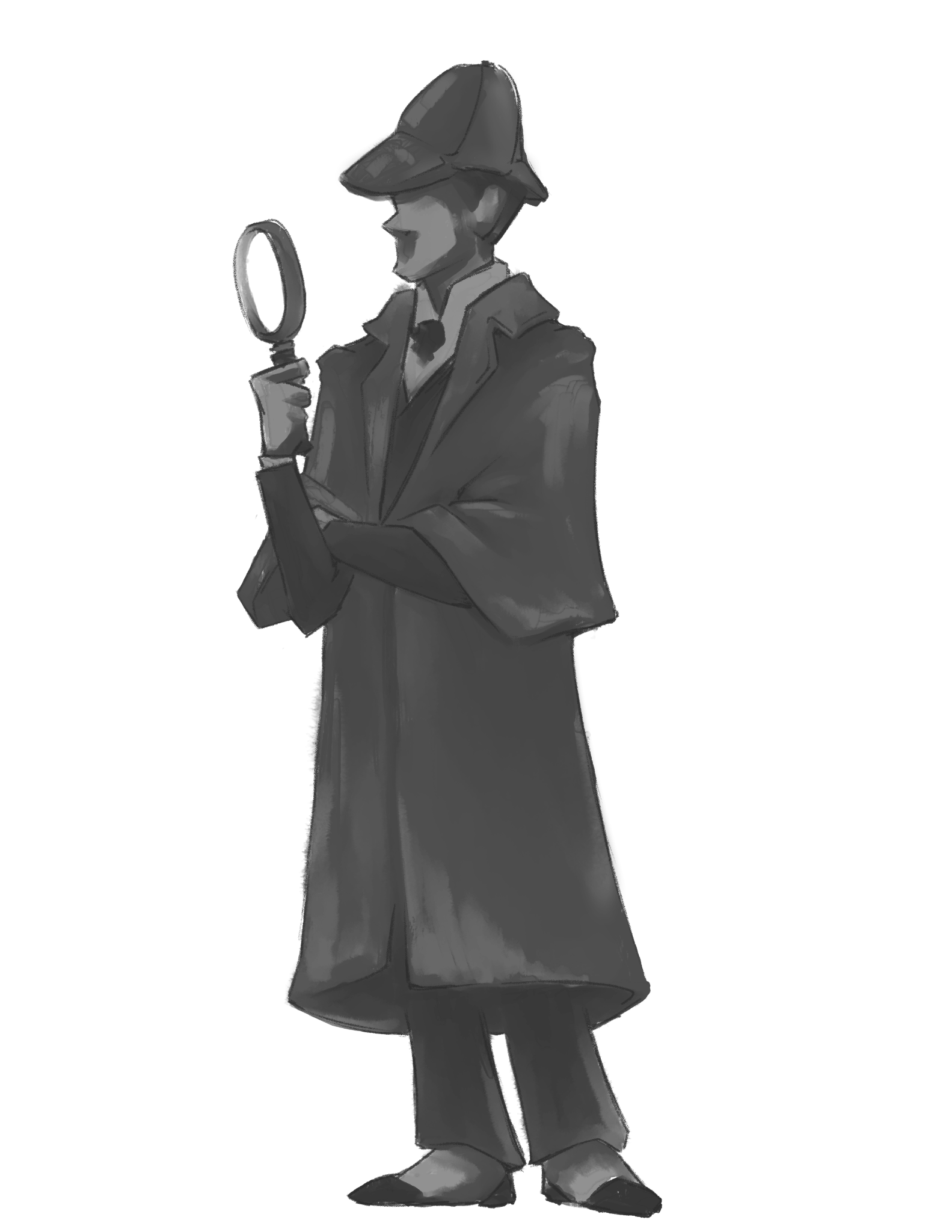 1.6 Creative Communicator
Students communicate clearly and express themselves creatively for a variety of purposes using the platforms, tools, styles, formats, and digital media appropriate to their goals.
1.1 Empowered Learner
What are some key components of this standard?
How does teaching this standard look in the classroom?
Insert Tech Tool Name Here
Key Components
How might this look in the classroom?